K-5 Morning Meeting
Wednesday, January 27, 2021
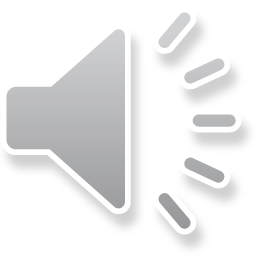 Habits: Good and Bad
What is a habit?
Habits can be bad or good, depending on the routine
We all have habits. What are yours?
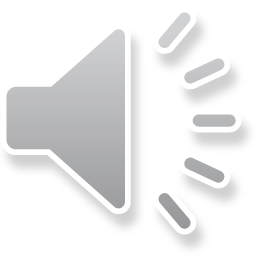 Good Habits
Brushing your teeth after meals and before bed. (PH)
Always doing homework when you first get home. (SR)
Doing Yoga or listening to music. (EH)
Making your bed in the morning. (FR)
Always sit with a friend on the bus. (Friend. R)
List your good habits in your journal.
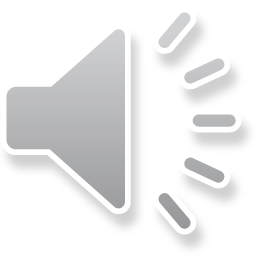 Bad Habits
Skipping breakfast 
Forgetting homework 
Stay up late to play video games
Eat a bag of chips before bed
Smoke
Drink pop at all meals
What are your bad habits? List them in your journal.
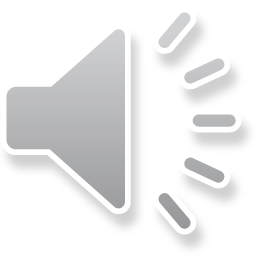 Celebrations and Jokes
Tristan, Willow (4T)
Delaney, Trenton (5V)
Sahaj, Skyler N, (5H)

When do teachers have cheese? (Annabella W.)
What do you call a sleeping dinosaur? (Lakyn Price)
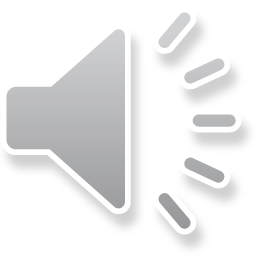 Title and Content Layout with Chart
Two Content Layout with Table
First bullet point here
Second bullet point here
Third bullet point here
Two Content Layout with SmartArt
First bullet point here
Second bullet point here
Third bullet point here